Presented byMd.Maznu MiaLecturer in English
 Garadoba Siratunnabi Alim Madrasah
01736-664583
WELCOME
		to
English Class on Preposition
maznu.nur@gmail.com
1
Presentation
For
 Students of Class-6 to 12
maznu.nur@gmail.com
2
Objectives:
By the end of the lesson you will have
practised writing and speaking skills.
b) Learnt some uses of preposition.
c) Written the correct prepositions in the gaps.
maznu.nur@gmail.com
3
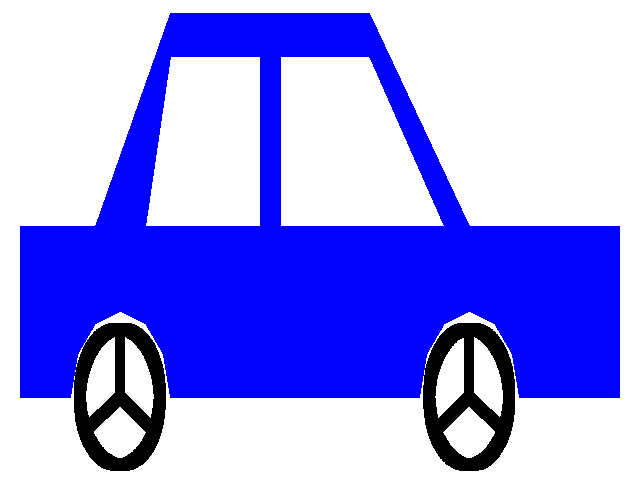 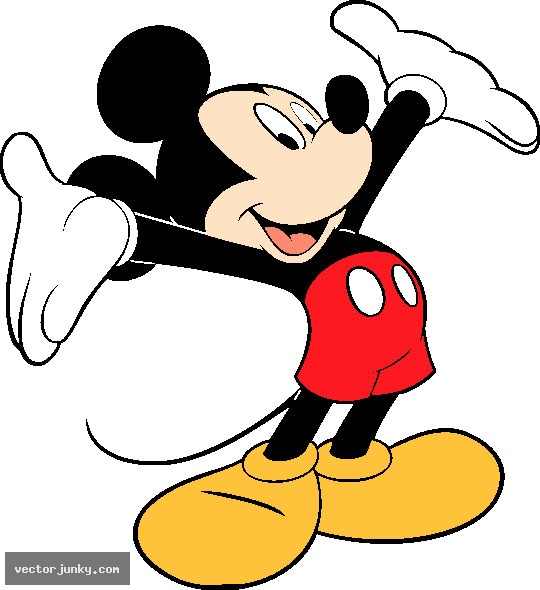 behind
Mr. Mickey is   ___________the car.
on
Mr. Mickey  is  _____________ the car.
maznu.nur@gmail.com
4
Use appropriate prepositions in the gaps
The screen --- me
I am --- the stage
maznu.nur@gmail.com
5
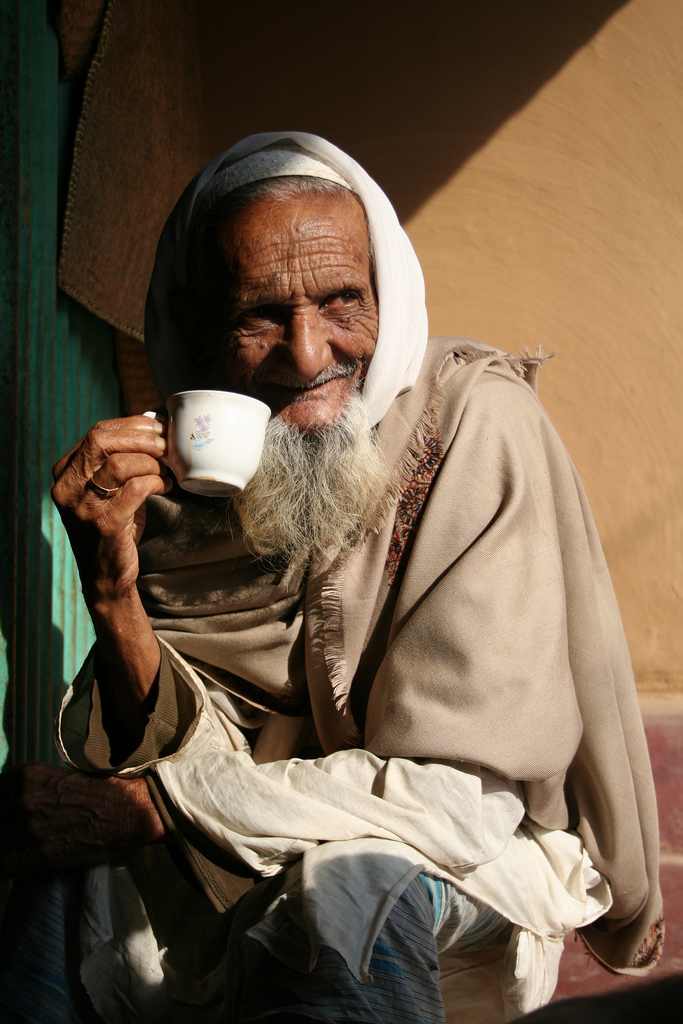 The old man is fond of tea.
fond   of
maznu.nur@gmail.com
6
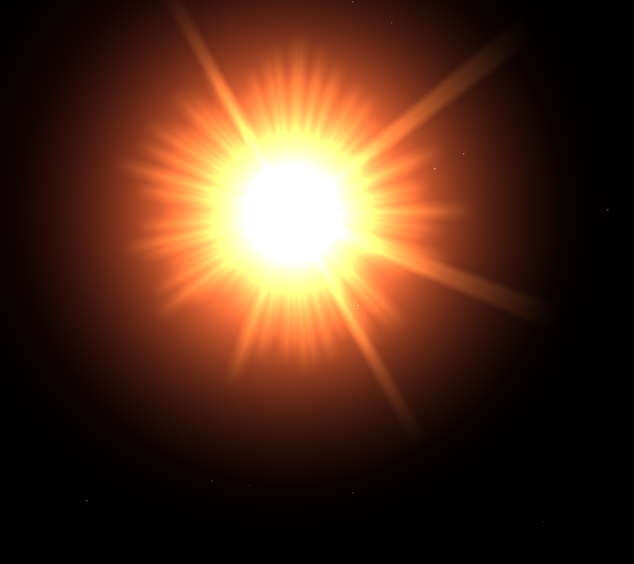 The sun is _________ the car.
above
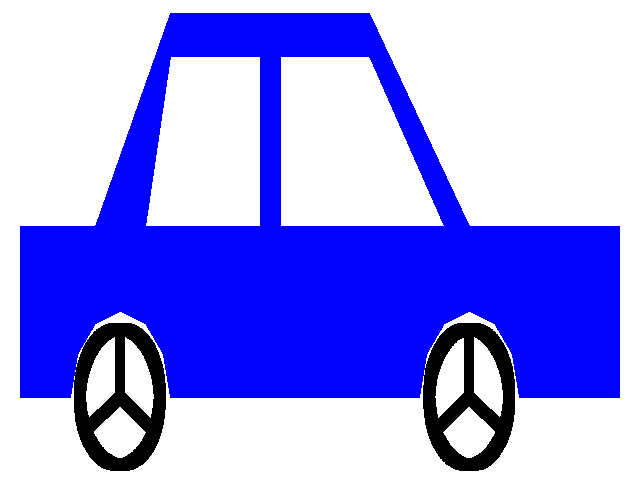 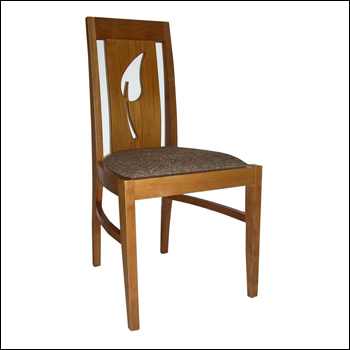 over
The cat jumped ________ the chair.
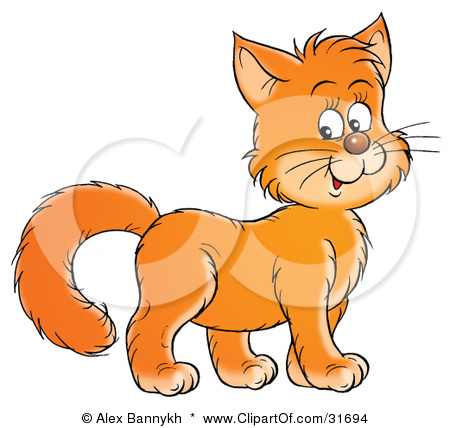 maznu.nur@gmail.com
7
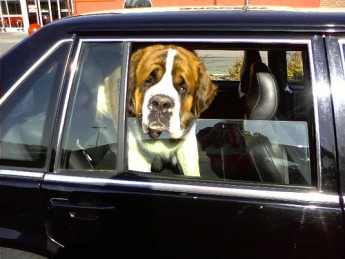 in/inside
The dog is sitting _________ the car.
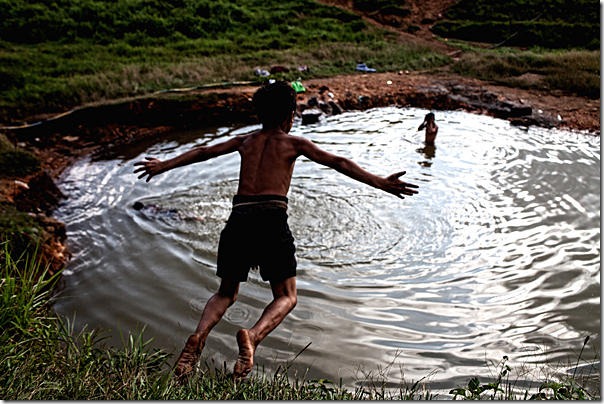 into
The boy is jumping ____ the pond.
maznu.nur@gmail.com
8
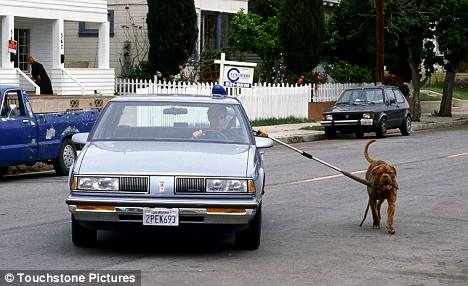 by/beside
The dog is  __________ the car.
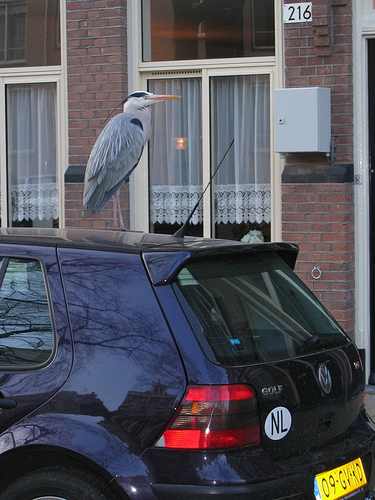 on
The bird is  ______ the car.
Alongside = side by side
maznu.nur@gmail.com
9
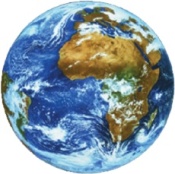 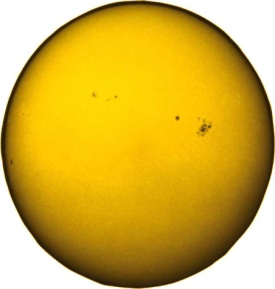 sun
sun
round
The earth moves ___________ the sun.
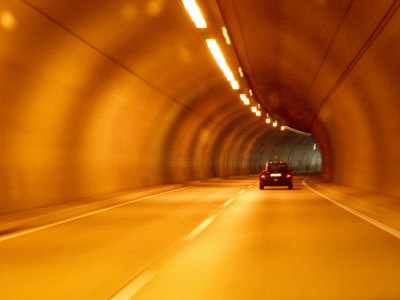 The car is running ________the tunnel.
through
maznu.nur@gmail.com
10
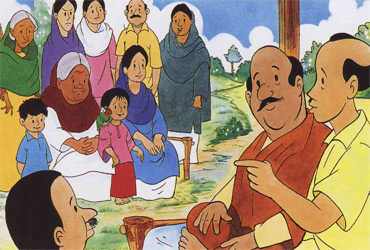 between
Mina is sitting ______________ her mother and grandmother.
Between – two/more individual persons/things
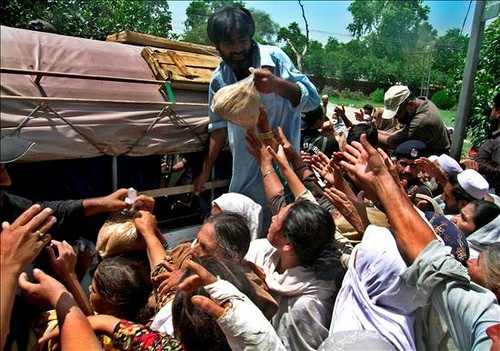 The man is distributing relief _______ the flood-affected people.
among
Among- more than two persons/things.
maznu.nur@gmail.com
11
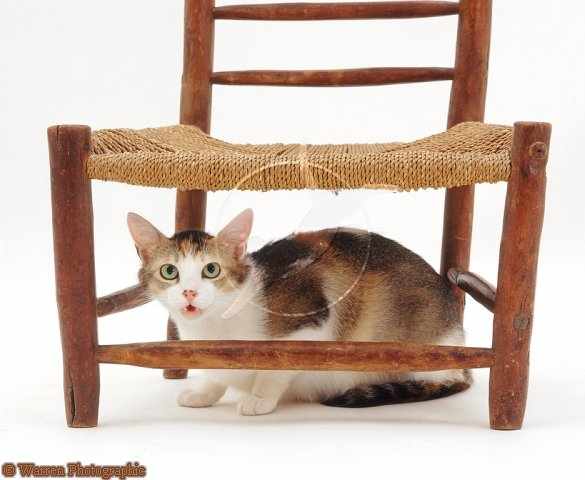 The cat is sitting ___________ the chair.
under
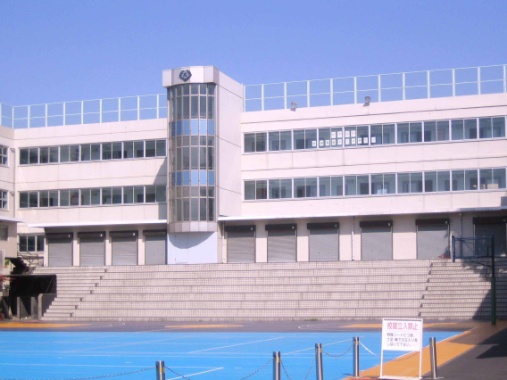 The pool is ________   the building.
in front of
maznu.nur@gmail.com
12
Where am I standing?
Ans: you are --- us
Where are you?
Ans: You all are --- me
maznu.nur@gmail.com
13
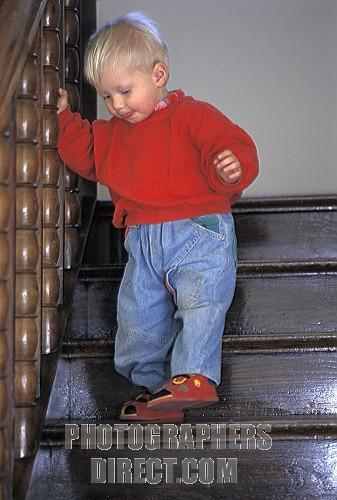 The boy is walking __________ the stairs.
down
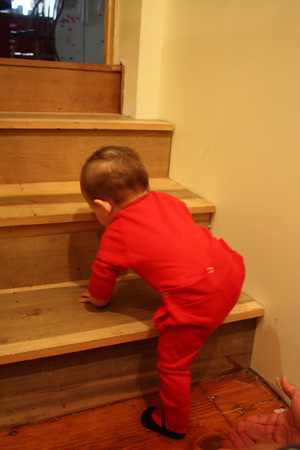 The  child is walking _______________ the stairs.
up
maznu.nur@gmail.com
14
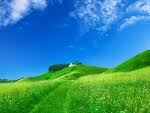 Rajshahi : 87 km
Natore : 74 km
Pabna : 26 km
along
The car is running ______________ the road.
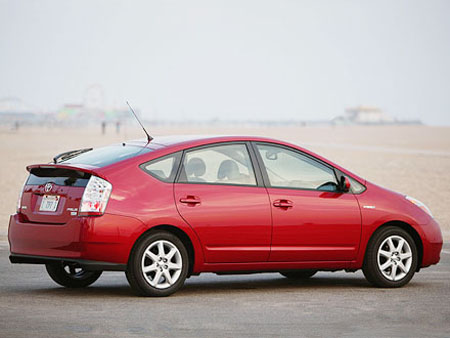 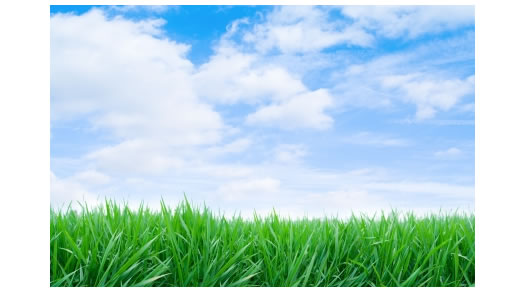 maznu.nur@gmail.com
15
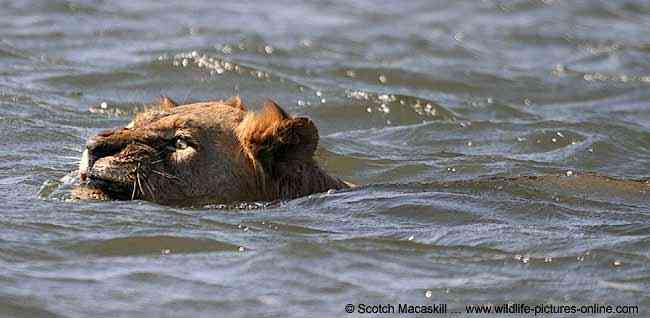 across
The lion is swimming  _____________ the river.
maznu.nur@gmail.com
16
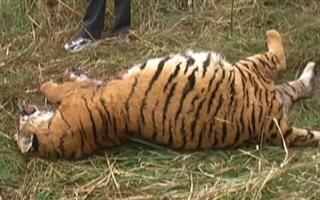 by
The tiger  was killed _____ the hunter _____ a gun.
with
By---- Before doers   &   With -----before weapons
maznu.nur@gmail.com
17
Sum up
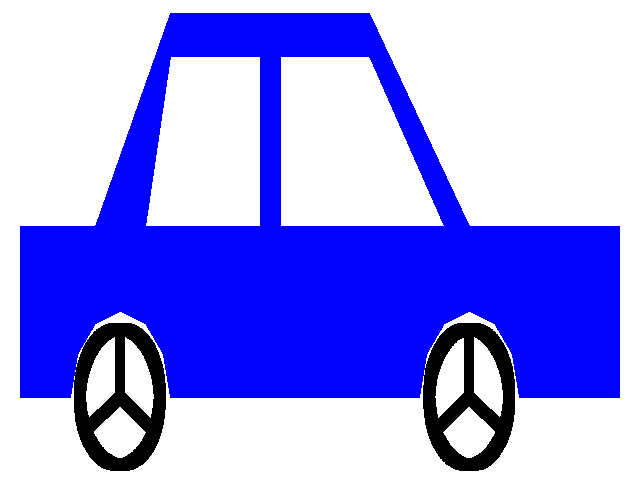 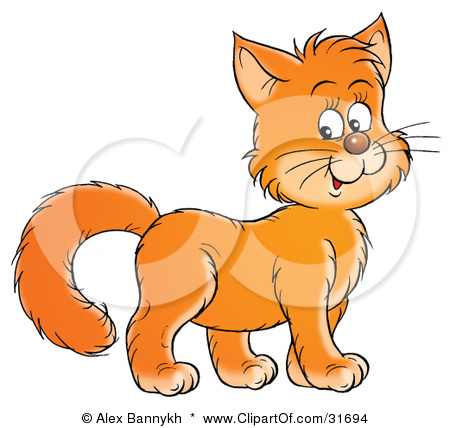 maznu.nur@gmail.com
18
Fill in the blanks with preposition from the box.
on
in
over
by
between
among
above
into
The students are sitting _______ their class room.
The teacher entered __________ the classroom hurriedly.
Distribute the chocolates ________ the students.
The boy jumped ___________ the wall.
The ceiling ________ our head is white.
maznu.nur@gmail.com
19
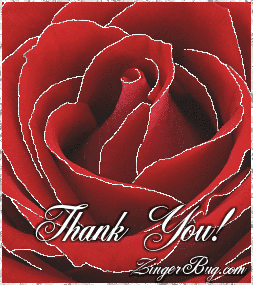 maznu.nur@gmail.com
20